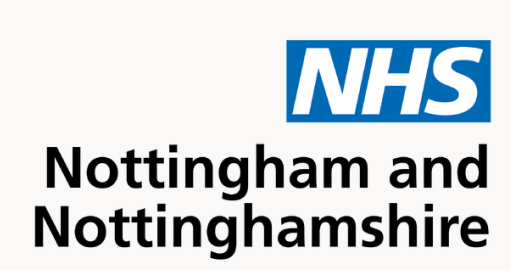 INSERT PRACTICE LOGO
Changing your Clenil® Inhaler to Soprobec®
Your Clenil® inhaler will look a little different when you pick up your next prescription.  
This change is nothing to worry about because the new inhaler has the same medicines in it.
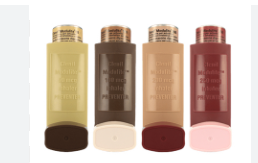 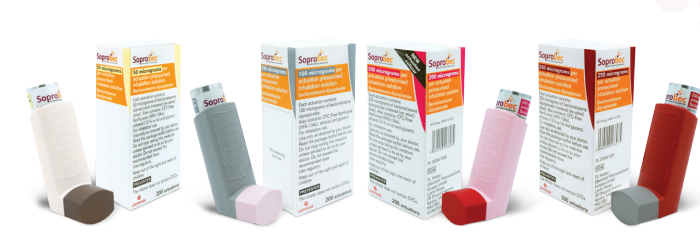 Soprobec® also has beclometasone in it and how you use it won't change.  You will need to carry on using the same number of puffs a day.  







If you use a spacer the AeroChamber Plus® 
is recommended. 




If you feel you are getting worse once you are using your Soprobec® inhaler please call your healthcare professional for an urgent appointment.
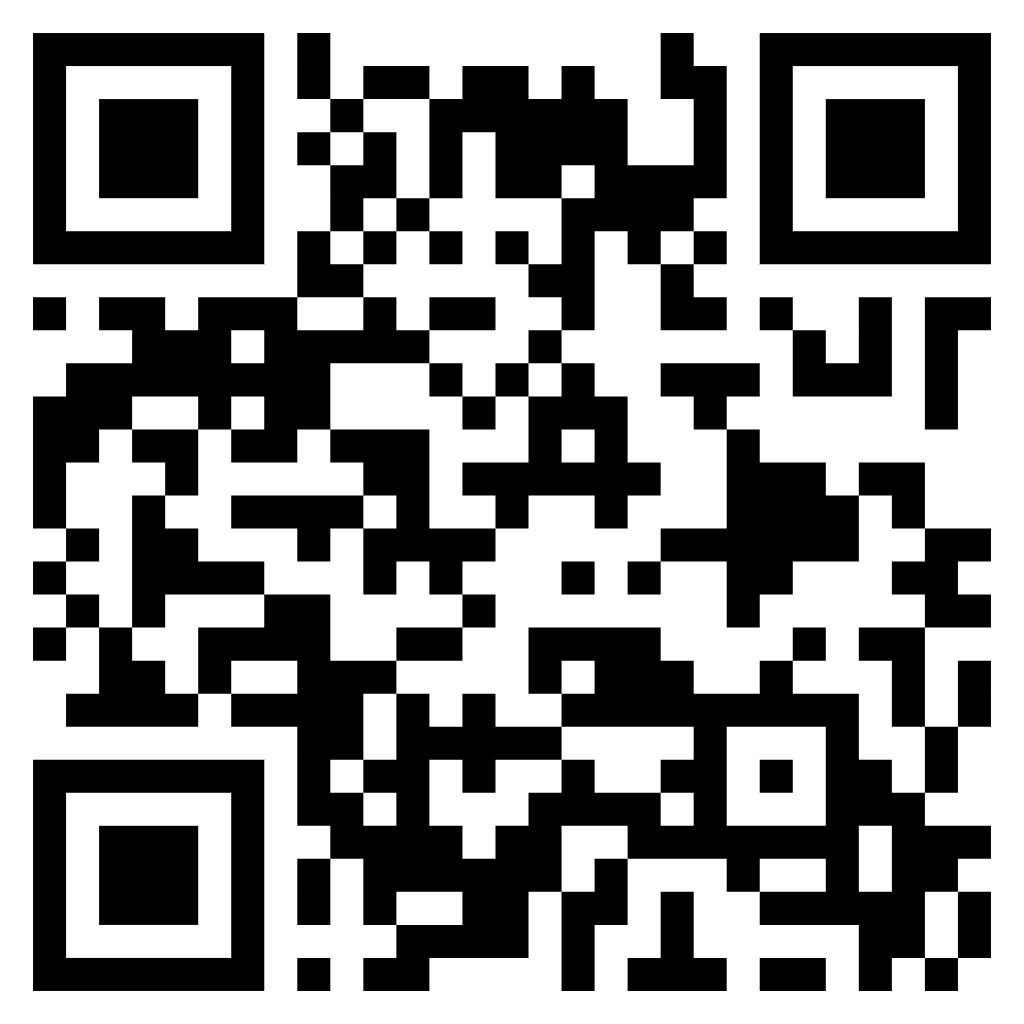 Use the QR code  to see a ‘how to use’ video.
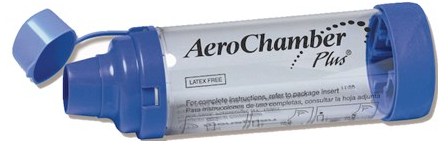 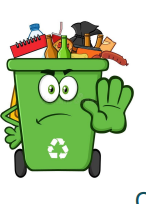 Please take used inhalers to a pharmacy.
Review Date: April 2027
Accessibility checked - contains pictures and boxes that may not be accessible to screen readers